Focus: ea






e – start with a loop then make a curve. a - make a curve, go up to the top, come back down and flick.
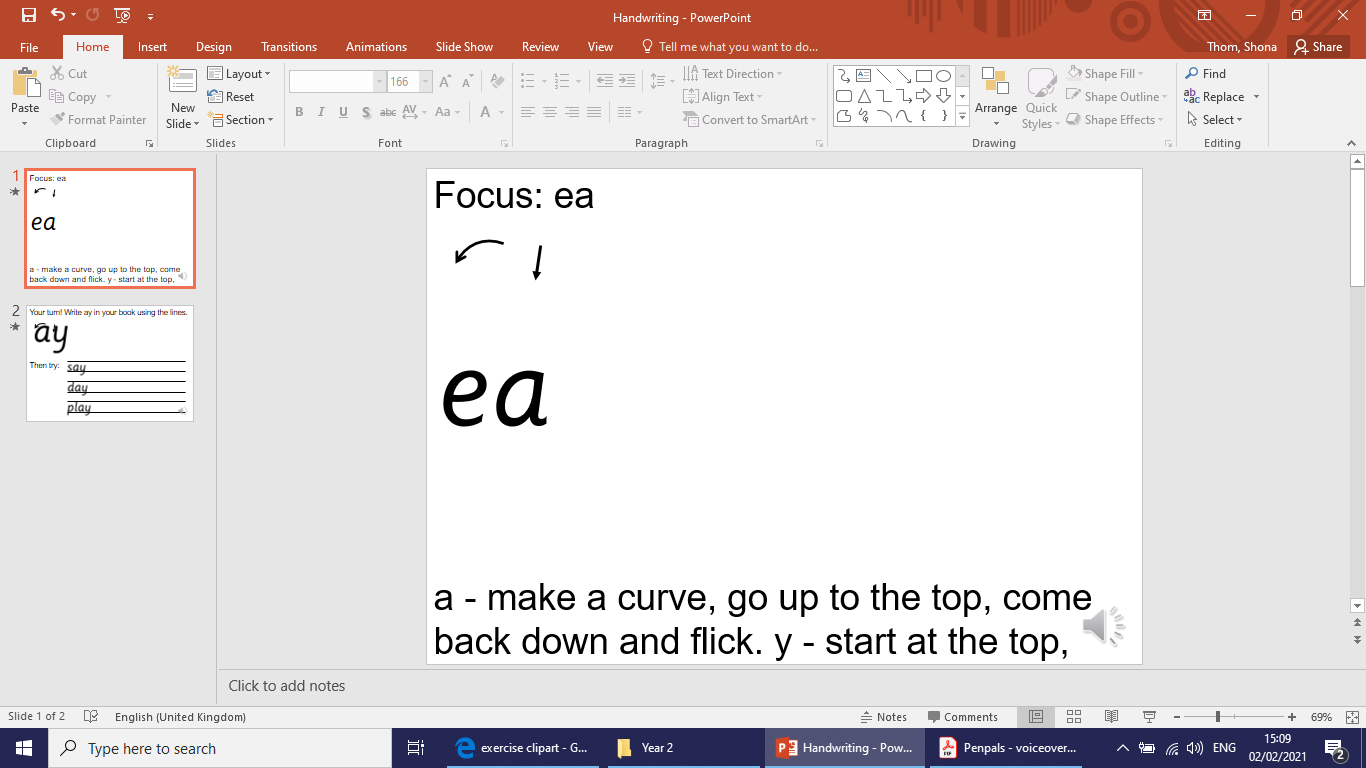 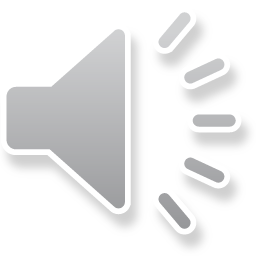 Your turn! Write ea in your book using the lines.




Then try:
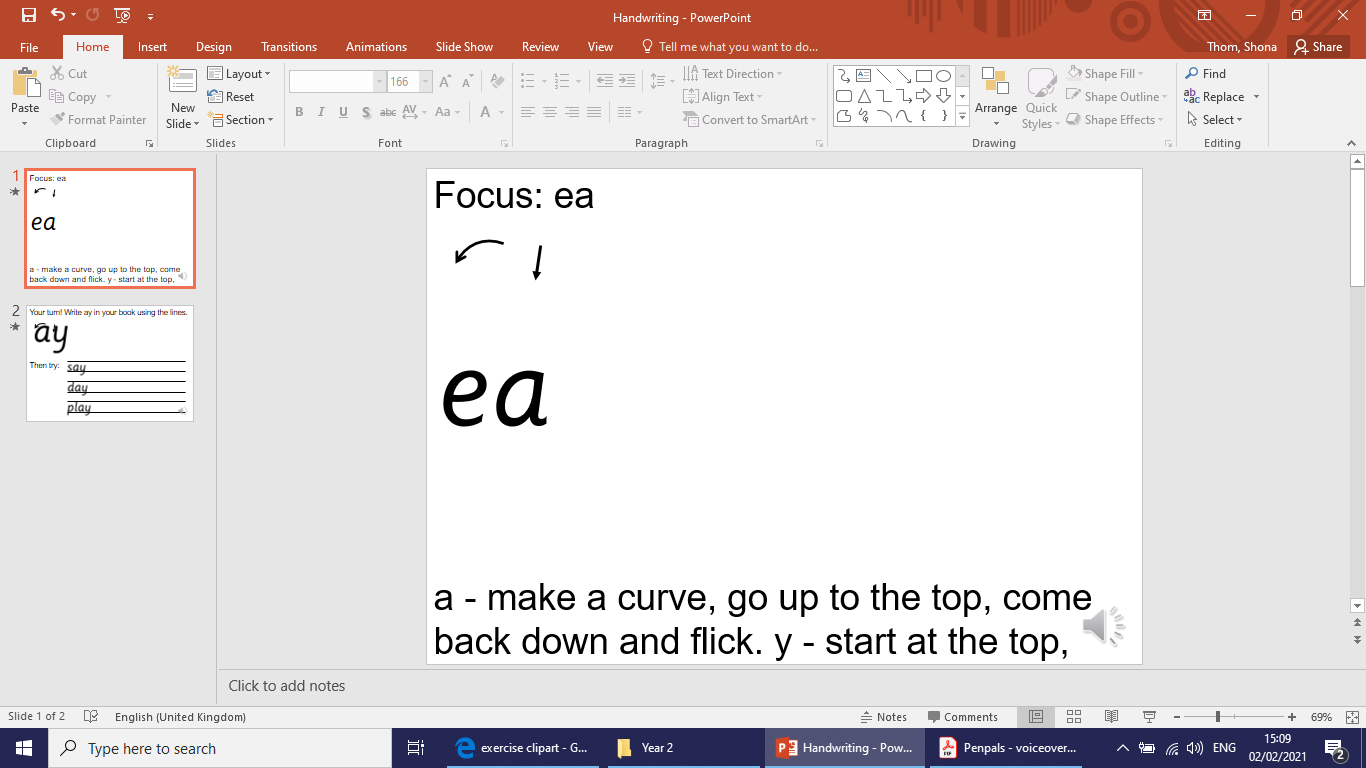 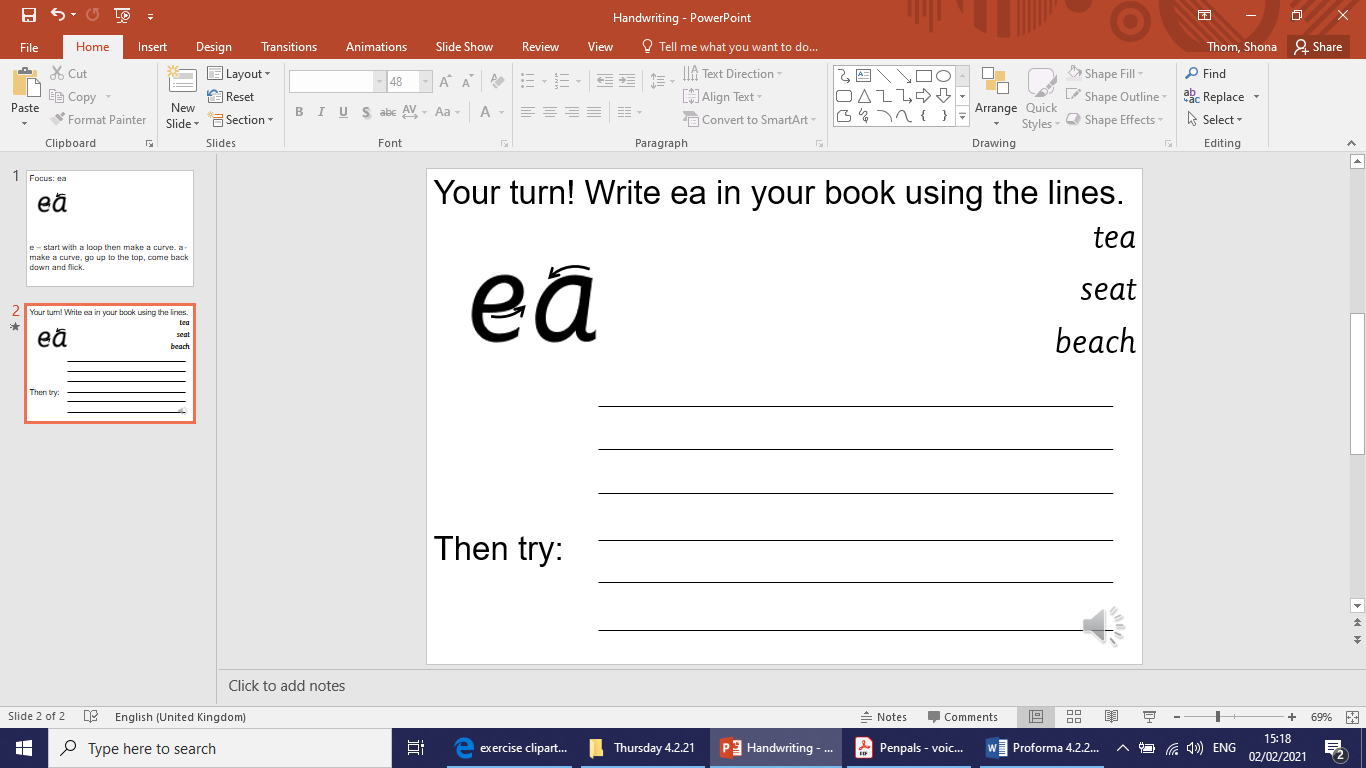 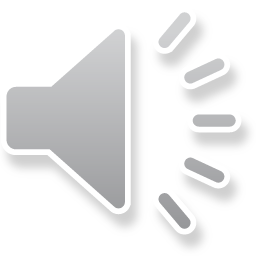